Use of Background Knowledge in Natural Language Understanding for Information Fusion
Stuart C. Shapiro
Department of Computer Science and Engineering
Center for Multisource Information Fusion
and Center for Cognitive Science
University at Buffalo, Buffalo, New York
shapiro@buffalo.edu
Daniel R. Schlegel
Department of Biomedical Informatics
Center for Multisource Information Fusion
and Center for Cognitive Science
University at Buffalo, Buffalo, New York
drschleg@buffalo.edu
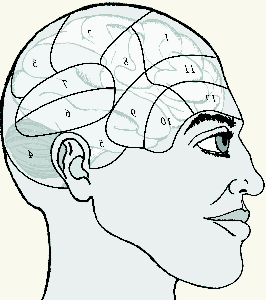 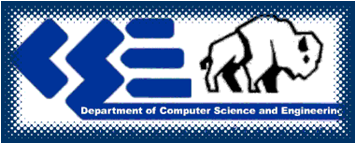 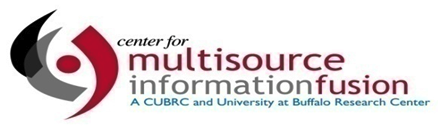 Outline
Introduction to Tractor
Background Knowledge in: 
Text processing
Propositionalizing
Knowledge Base Enhancement
Syntax-Semantics Mapping
Evaluation
Acknowledgments
7/8/2015
2
S. C. Shapiro & D. R. Schlegel               Fusion 2015
Tractor
Input:
Short English intelligence message.
Output:
Semantic knowledge base (KB)representing contents of message.
7/8/2015
3
S. C. Shapiro & D. R. Schlegel               Fusion 2015
Context: Hard & Soft Information Fusion
Information from multiple
Soft information sources
English messages
Hard information sources
RADAR, SONAR, LIDAR, …
are fused for situation assessment.
=> Requirement:
Capture semantic content of each messageas completely and correctly as possible.
7/8/2015
4
S. C. Shapiro & D. R. Schlegel               Fusion 2015
Approach
Not: Information Extraction
Look for prespecified
classes of 
Entities
Events
Properties.
Instead: Natural Language Understanding		(Semantic Analysis)
Translate
Entities, Events, Properties, Relations, …Expressed in the text
Into a formal Knowledge Representation (KR) languagethat supports reasoning.
7/8/2015
5
S. C. Shapiro & D. R. Schlegel               Fusion 2015
Tractor Architecture
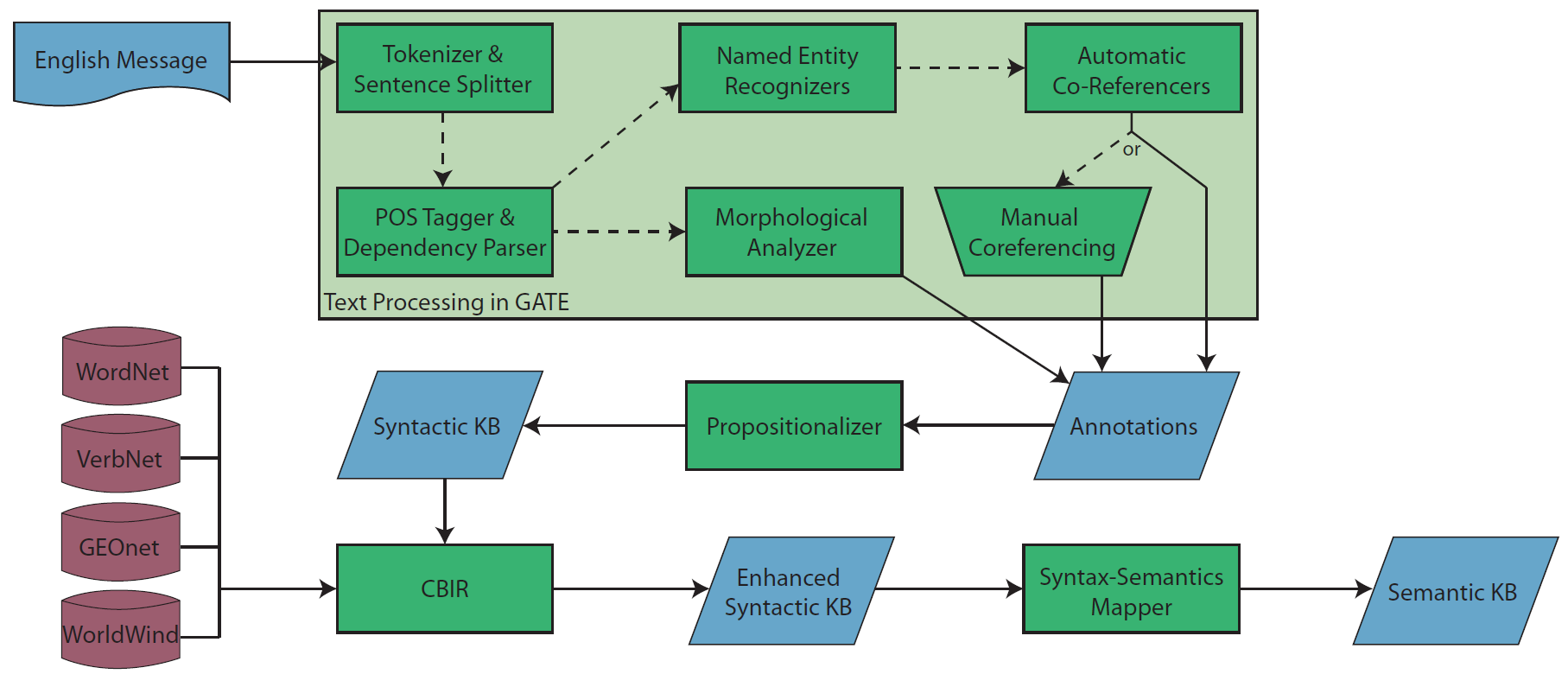 7/8/2015
6
S. C. Shapiro & D. R. Schlegel               Fusion 2015
Background Knowledge for NLU
Background knowledge includes:
Knowledge of how the language is used
Knowledge of the world
Knowledge of the domain
Knowledge of the axioms of the relations used in the text
Tractor makes use of all of these to identify and represent:
Entities and events
Attributes of entities and events
Relations between entities and events
7/8/2015
7
S. C. Shapiro & D. R. Schlegel               Fusion 2015
Background Knowledge in Text Processing
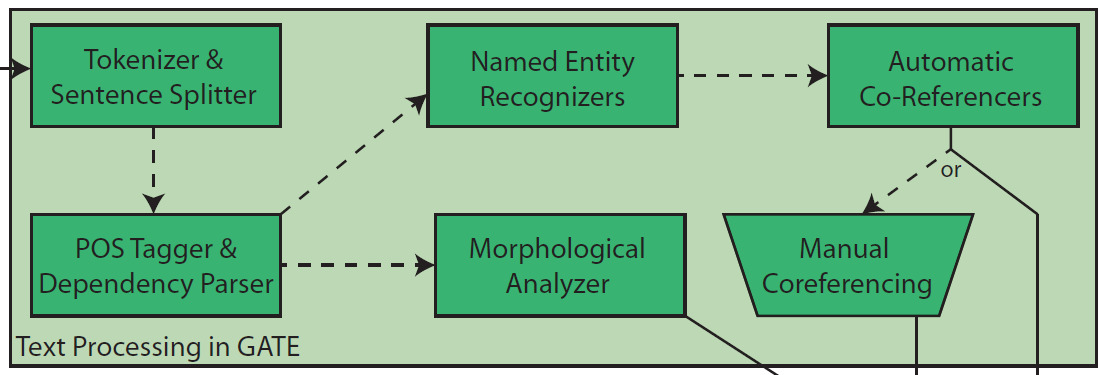 List-based background knowledge
138 lists – people, places, job titles, companies, religious groups, etc…
Rule-based background knowledge
Use results from list-based NER + syntactic properties
Allows for identification of NEs not in lists.
7/8/2015
8
S. C. Shapiro & D. R. Schlegel               Fusion 2015
Background Knowledge in Propositionalizing
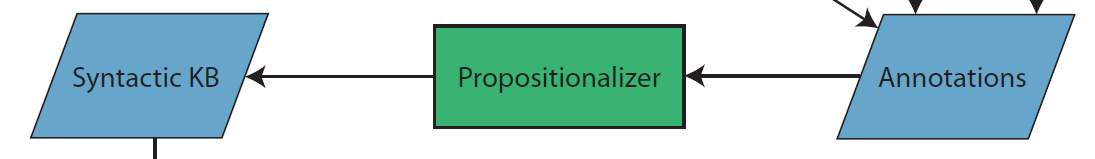 Uses knowledge about formats of dates, times, weights, and heights
Converted into standardized formats
“10/24/2010” -> 20101024
Domain knowledge to process structured portions of messages
Headers containing date/time of message
Messages with pre-defined structures for special purposes, e.g., communication intercepts
7/8/2015
9
S. C. Shapiro & D. R. Schlegel               Fusion 2015
Background Knowledge in Propositionalizing
Date
Normalized to 20100316
Mode of communication 
was satellite phone.
Report time was 0700
Message Number 248
Receiver was 
Ahmad’s handler’s 
voice drop box.
248. 3/16/10 - RT: 0700hrs - |C:| || satellite phone|
|P1:| caller| Dhanun Ahmad|||| |P2:| receiver| Dhanun Ahmad’s handler’s voice drop-box|||| |A:| “Ahmad said he is in al-Kut after driving through the
night. He could not stay on the phone long, as the
man traveling with him was watching closely.”
Caller was 
Dhanun Ahmad
Analysts notes.
7/8/2015
10
S. C. Shapiro & D. R. Schlegel               Fusion 2015
Enhancing the Knowledge Base
CBIR – Context Based Information Retrieval
Ontological Information
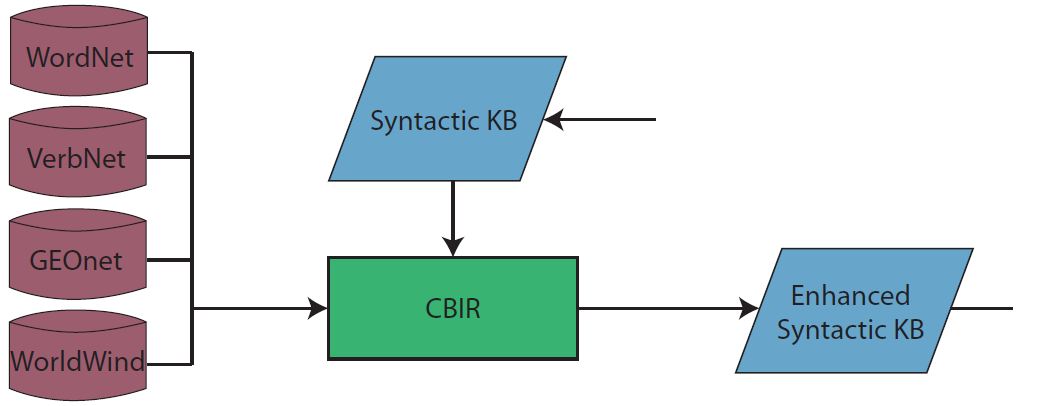 vehicle%1:06:00::’s are
conveyance%1:06:00::s
Geographical Information
“East Dora”: 
Is a Section of populated place
MGRS: 38SMB4496078958
Lat/Long: 33.2482, 44.4091
7/8/2015
11
S. C. Shapiro & D. R. Schlegel               Fusion 2015
Background Knowledge in Syntax-Semantics Mapping
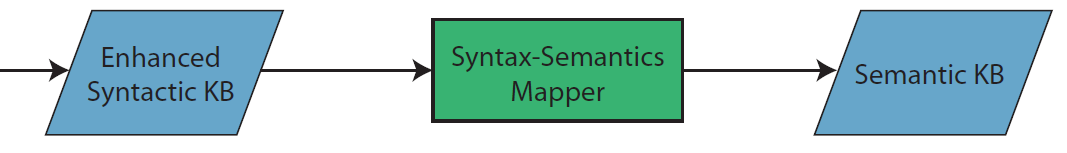 Makes use of linguistic, categorical, and domain-specific knowledge
Data from all prior processing steps
Curated databases of linguistic properties
Hand-crafted mapping rules using the above
7/8/2015
12
S. C. Shapiro & D. R. Schlegel               Fusion 2015
Semantic Databases
Database of adjective X category -> attribute
“a young man”: a man whose age is young
“a large gathering”: a group whose cardinality is large
Mereological database of parts and wholes
“the man’s arm”: the arm is part of the man, not owned by the man
List of mass nouns
“a man with dark hair”: a man who has as a part something which is made of hair whose color is dark
7/8/2015
13
S. C. Shapiro & D. R. Schlegel               Fusion 2015
General Knowledge
Plural roles/job titles
“BCT analysts”: a group of analysts
Noun phrases naming vehicles
“his black 2010 Ford Escape SUV.”
Paths of movement
“Dillinger was last seen driving his black 2010 Ford Escape SUV westward down Indianapolis Road at 1:20pm on 3/17/2013”: Indianapolis road forms a path, with the direction of movement being westward.
Searching a place and finding an object indicates the place of the object.
“a search of his car netted IED devices”: the IED devices were located in the car.
7/8/2015
14
S. C. Shapiro & D. R. Schlegel               Fusion 2015
Understanding Noun-Noun Modification
Noun-Noun Modification
Express a wide variety of semantic relations.
Mapping rules recognize several
Head noun
It is an office chair.
Modifying noun
7/8/2015
15
S. C. Shapiro & D. R. Schlegel               Fusion 2015
Understanding Noun-Noun Modification
Inner locations
If both nouns are locations, then the modifying noun is located in the head noun.
“Rashid, Baghdad” : Rashid is a neighborhood within Baghdad
Facilities and buildings in locations
If the head noun is a facility, then it’s in the location of the modifying noun.
“Second District Courthouse” : a courthouse located in the Second District.
7/8/2015
16
S. C. Shapiro & D. R. Schlegel               Fusion 2015
Understanding Noun-Noun Modification
Headquarters in a location
If the modifying noun is a location, but the head noun is not, the head noun is headquartered in the location of the modifying noun
“A Baghdad company” : a company headquartered in Baghdad.
Entity names
If neither noun is a location, but both are proper nouns, they can both be assumed to be names of an entity.
“Ahmad Mahmud”: a person with “Ahmad” and “Mahmud” as names, as well as the full name “Ahmad Mahmud.”
Religious Membership
If the head noun is a person, and the modifying name is a religious group, the person is a member of the religious group and has that religion.
“a Sunni munitions trafficker” : a munitions trafficker whose religion is Sunni and is a member of the religious group named “Sunni.”
7/8/2015
17
S. C. Shapiro & D. R. Schlegel               Fusion 2015
Understanding Noun-Noun Modification
Subgroups
If both nouns are groups, then the head noun denotes a group which is a subgroup of the group denoted by the modifying noun.
“BCT analysts” : A group of analysts, all members of the organization “BCT”
Organization Membership
If the modifying noun is an Organization, and the head noun is not, then the head noun is a member of the organization.
“the ISG affiliate” : someone filling the role of affiliate within the “ISG” organization.
7/8/2015
18
S. C. Shapiro & D. R. Schlegel               Fusion 2015
Understanding Copulas
Copulas link subjects to predicates.
Subject is a Noun
If there is a copula between a subject and noun, then the subject is co-referential with an instance of the category of the noun. 
“the rented vehicle is a white van” : one entity is both a rented vehicle, and a white van.
Dimensional scale
Predicate adjectives which imply a dimension can be used to say the subject has a value on that dimensional scale.
“Dillinger is old” : Dillenger’s age has the linguistic value “old”
Simple properties
Predicate adjectives which don’t imply a dimension, are simple properties of the subject.
“he is secretive” : “he” has the property “secretive”
7/8/2015
19
S. C. Shapiro & D. R. Schlegel               Fusion 2015
Making Inferences
Symmetric relations
“The trigger devices netted in the arrest of Dhanun Ahmad Mahmud Ahmad on 01/27/10 match materials found in the truck of arrested ISG affiliate Abdul Wahied.” : “the devices match the materials” and “the materials match the devices” are represented.
Location of act participants
If a person participates in an act at a location, that person was at that location at the time of the act.
“Ahmad Mahmud was arrested at Expressway on 20100127” : Ahmad was located at the Expressway on 20100127
7/8/2015
20
S. C. Shapiro & D. R. Schlegel               Fusion 2015
Making Inferences
Persons in vehicles
If a person drives a vehicle, then they are located in that vehicle at that time.
“Dillinger was last seen driving his black 2010 Ford Escape SUV westward down Indianapolis Road at 1:20pm on 3/17/2013,” Dillinger is understood both to be the driver of the SUV and to be located in the SUV at 1320 on 20130317.
Location and subgroup membership are transitive.
Dillinger is in a car driving down Indianapolis Road, therefore Dillinger’s location is Indianapolis Road.
7/8/2015
21
S. C. Shapiro & D. R. Schlegel               Fusion 2015
Evaluation
Mapping Rules developed using training messages
Evaluated using test messages
Previous results have shown: 
Rules are general
Rules are very thorough
Rules are not too general
Now: Grading rubric
Measures correctness and completeness against manually produced gold standard
Grades correctness of attributes, entities, and relations
“Answer key” created by one or more humans (“gold standard”)
“Submission” compared with answer key
7/8/2015
22
S. C. Shapiro & D. R. Schlegel               Fusion 2015
Grading Rubric Results
Tractor generalizes well across datasets within the domain.
Most of the semantic content of the messages is understood
7/8/2015
23
S. C. Shapiro & D. R. Schlegel               Fusion 2015
How General are the rules?
Rule firings on test messages
Conclusion: Reasonably general.
7/10/2013
24
S. C. Shapiro & D. R. Schlegel               Fusion 2013
How thorough are the rules?
Syntactic vs. Semantic Assertions
Observation: Rules convert from 68% syntactic to 91% semantic w/o CBIR assertions
Conclusion: Very thorough.
7/10/2013
25
S. C. Shapiro & D. R. Schlegel               Fusion 2013
Are the rules too general?
Rule firings on correct parses in test messages
Conclusion: Not too general.
7/10/2013
26
S. C. Shapiro & D. R. Schlegel               Fusion 2013
Conclusions
Natural Language Understanding requires the use of background knowledge
Background knowledge includes:
Knowledge of how the language is used
Knowledge of the world
Knowledge of the domain
Knowledge of the axioms of the relations used in the text
Tractor makes use of all of these to identify and represent:
Entities and events
Attributes of entities and events
Relations between entities and events
Evaluation shows that Tractor does this identification very well with few mistakes.
7/8/2015
27
S. C. Shapiro & D. R. Schlegel               Fusion 2015
Acknowledgments
This work has been supported by a Multidisciplinary University Research Initiative (MURI) grant (Number W911NF-09-1-0392) for "Unified Research on Network-based Hard/Soft Information Fusion", issued by the US Army Research Office (ARO) under the program management of Dr. John Lavery.
7/8/2015
28
S. C. Shapiro & D. R. Schlegel               Fusion 2015